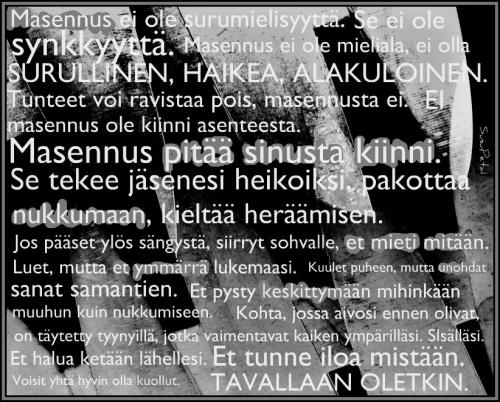 Masennus; masentunut mieliala depressio (väh. 2 vko)
”Kansantauti” - joka 5. sairastuu
Naisilla yleisempää
Tällä hetkellä 250 000 kärsii oireista
Keskeinen työkyvyttömyyden syy
Kohonnut itsemurhan riski
Psyykkinen & somaattinen sairaus
Perinnöllinen alttius + persoonallisuus + ympäristötekijät + elämänkokemukset
Sairaus lisää riskiä masennusoireisiin
Varhain aloitettu, hyvä hoito > toipuminen
Taipumus uusiutua
Biologis-psykologinen sairaus – mikä masennuksessa vaikuttaa?
Stressi
Lisämunuainen ylikierroksilla > stressihormonit (erit. kortisoli)  hermoverkkovauriot

2. Aivojen aineenvaihdunta
Limbisen alueen (mm. mantelitumake) aineenvaihdunta vilkasta
Aivokuoren aineenvaihdunta vaimentunutta > tunteiden säätely
Reagoidaan herkästi tunneärsykkeisiin
Välittäjäaineiden epätasapaino; mielialaa ylläpitävät ja kipua estävät aineet vähenevät
Kipukynnys madaltuu

3. Hermoverkon sairaustila
Hermokasvutekijöiden aktiivisuus laskee > hermoverkot harvenevat, yhteydet vähenevät
Hippokampuksen tilavuus pienenee (muisti, oppiminen)

4. Tulehdus; elimistössä lievä tulehdustila

5. Perimä, ympäristö ja persoonallisuus
Vaikea erottaa tekijöitä toisistaan
Vakavissa häiriöissä 60% taipumuksesta perinnöllistä
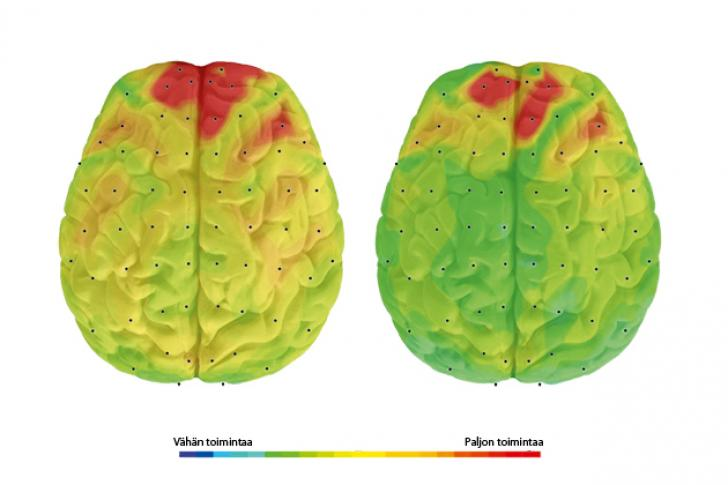 Vakavasti masentuneen aivot käyvät jatkuvasti ylikierroksilla
Voidakseen reagoida, säädellä mielialoja, oppia tai ratkaista ongelmia aivojen pitää pystyä hallitsemaan eri aivo­aluei­den välisiä yhteyksiä. Masentuneiden aivoissa syntyi aivan yhtä tehokkaasti yhteyksiä aivojen eri osien välille kuin terveen henkilön aivoissa. Sen sijaan masentuneen aivot eivät näyttäneet osaavan purkaa kytköksiä, kun ne kävivät tarpeettomiksi  säätelyhäiriö voi aiheuttaa oireet
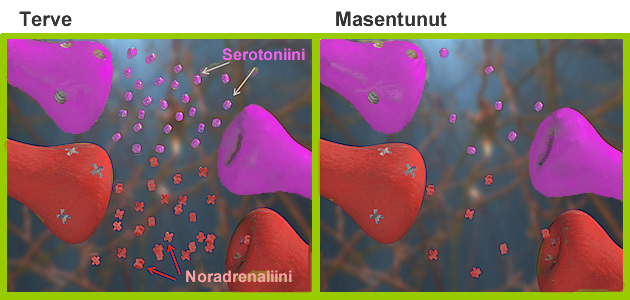 Osittain samat välittäjäaineet säätelevät mielialan ja kivun kokemista 
2/3 depressiopotilaista kärsii tunneoireiden lisäksi  mm. päänsärystä sekä selkä-, lihas-, nivel- tai vatsakivuista
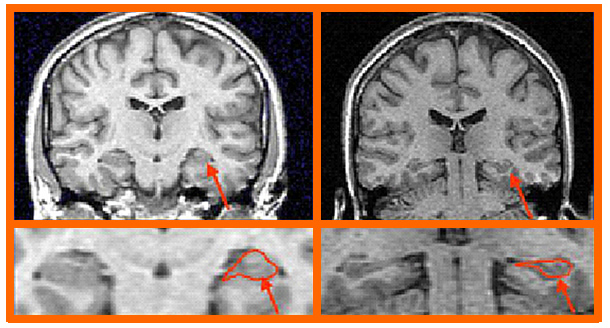 Vaikeasti masentuneilla havaittu hippokampuksen tilavuuden pienentymistä. Pitkään jatkunut stressi ja korkeat stressihormonipitoisuudet (kortisoli) voivat vaurioittaa hippokampusta?
Masennustilan tunnistaminen, diagnoosiTietty määrä oireita on jatkunut päivittäin yli kaksi viikkoa:
Oireita:
1. Masentunut mieliala
2. Asioista kiinnostuminen vähäistä / aikaisemmin mukavat asiat eivät enää tuota mielihyvää
3. Vähentyneet voimavarat tai poikkeuksellinen väsymys 
4. Itseluottamuksen tai omanarvontunnon väheneminen
5. Perusteettomat tai kohtuuttomat itsesyytökset
6. Toistuvat kuolemaan tai itsemurhaan liittyvät ajatukset / itsetuhoinen käyttäytyminen
7. Keskittymisvaikeus, päättämättömyys, jahkailu
8. Psykomotorinen muutos; kiihtymys tai hidastuneisuus
9. Unihäiriöt
10. Ruokahalun lisääntyminen / väheneminen + painon muutos

I Lievä masennus
Oireita 4-5- kpl
Häiritsevät jonkin verran ihmissuhteita ja arkielämän sujumista
II Keskivaikea masennus
Oireita 6-7 kpl
Häiritsevät merkittävästi toimintakykyä ja ihmissuhteita
III Vakava masennus
- Oireita 8-10 kpl

Arviointiapuna myös oiremittarit, esim. Beckin depressioasteikko (BDI) ja depressioseula (DEPS)
Hoito
Lääkitys
Yksilöllisyys, haittavaikutukset
Akuutti- , jatko- ja ylläpitohoito

Psykoterapiat – lyhyt tai pitkäkestoinen
Keskustelu ja vuorovaikutus
Yksilö, pari- ja ryhmäterapia, perheterapia

Sähköhoito, Kirkasvalohoito, Aivojen magneettistimulaatiohoito

Itsehoito-oppaat, -ohjelmat ja peliterapia 

Psykiatrinen erikoissairaanhoito

Suojaavat elämäntavat
- Liikunta > serotoniini ja endorfiinitasot
- Riittävä lepo
- Ravitsemus (foolihappo, B12-vitamiini)
- Kohtuus päihteiden käytössä
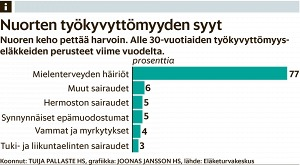 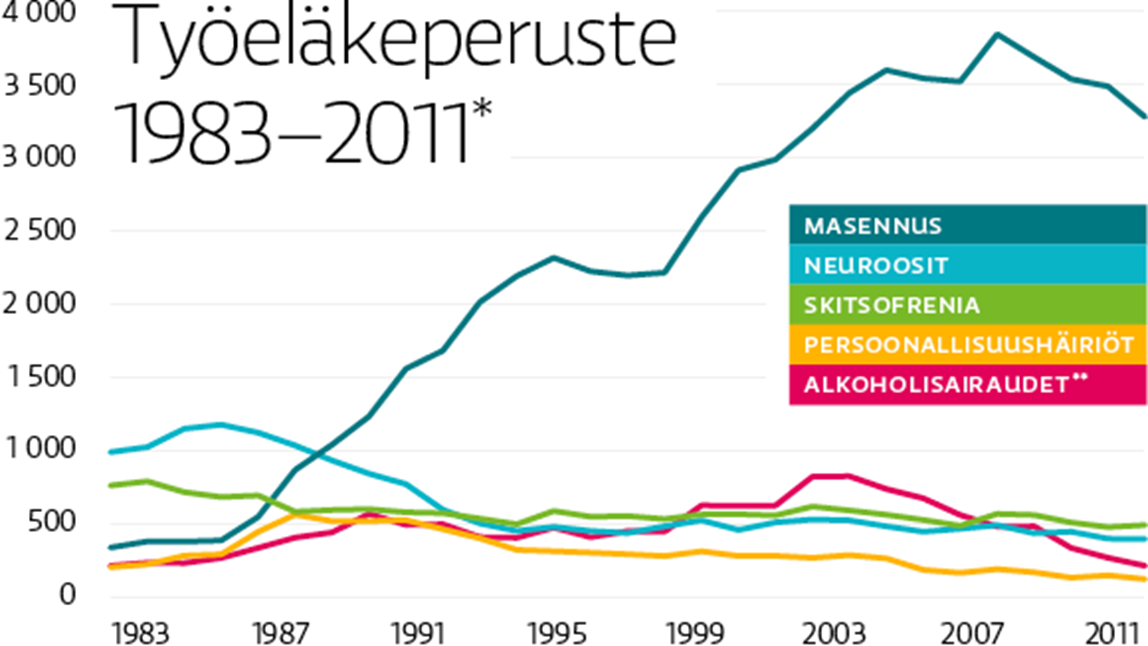 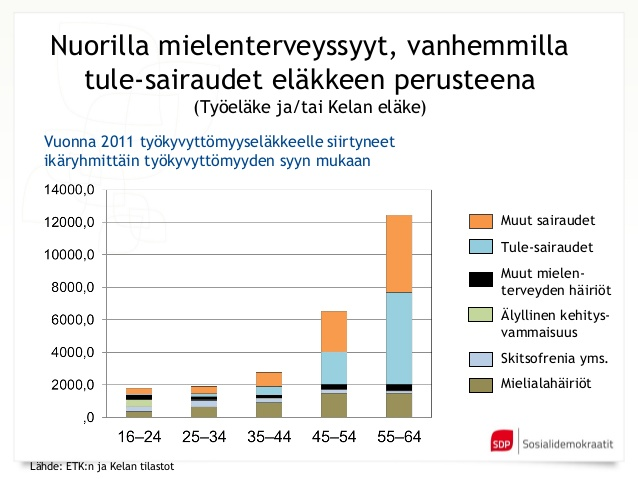 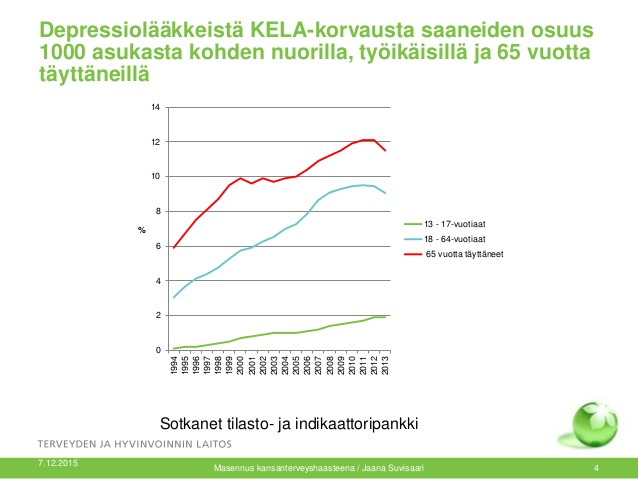